Importance of Grass
Covers 40% of Earth’s surface.
Covers 70% of world’s agricultural area.
4th largest plant family in the world.
More than 11,000 different species.
90% of grass’ bulk is underground.  
“Grass prevents erosion by binding to the soil”.
Slide Source: 
Allen Williams
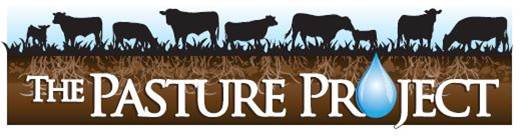